Необычное увлечение фронтовика
Суханова Виктория
5 А класс
МБОУ «СОШ № 125»
Экспонаты музея «Наследие»
Необычный экспонат
Инструменты для уборки сена
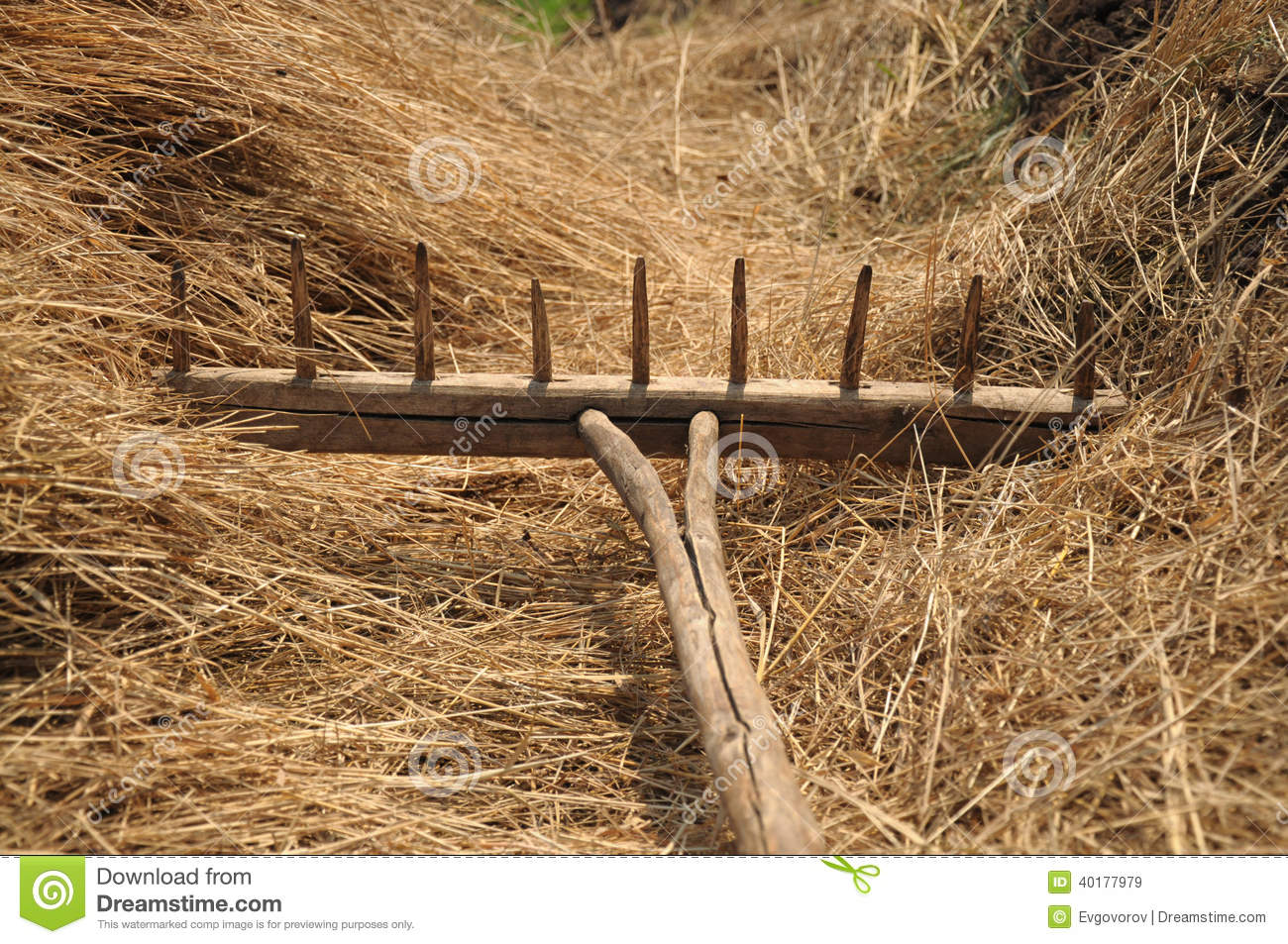 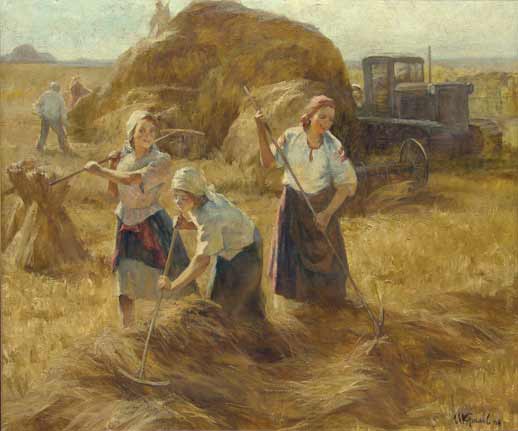 Деомид Матвеевич кожуховский
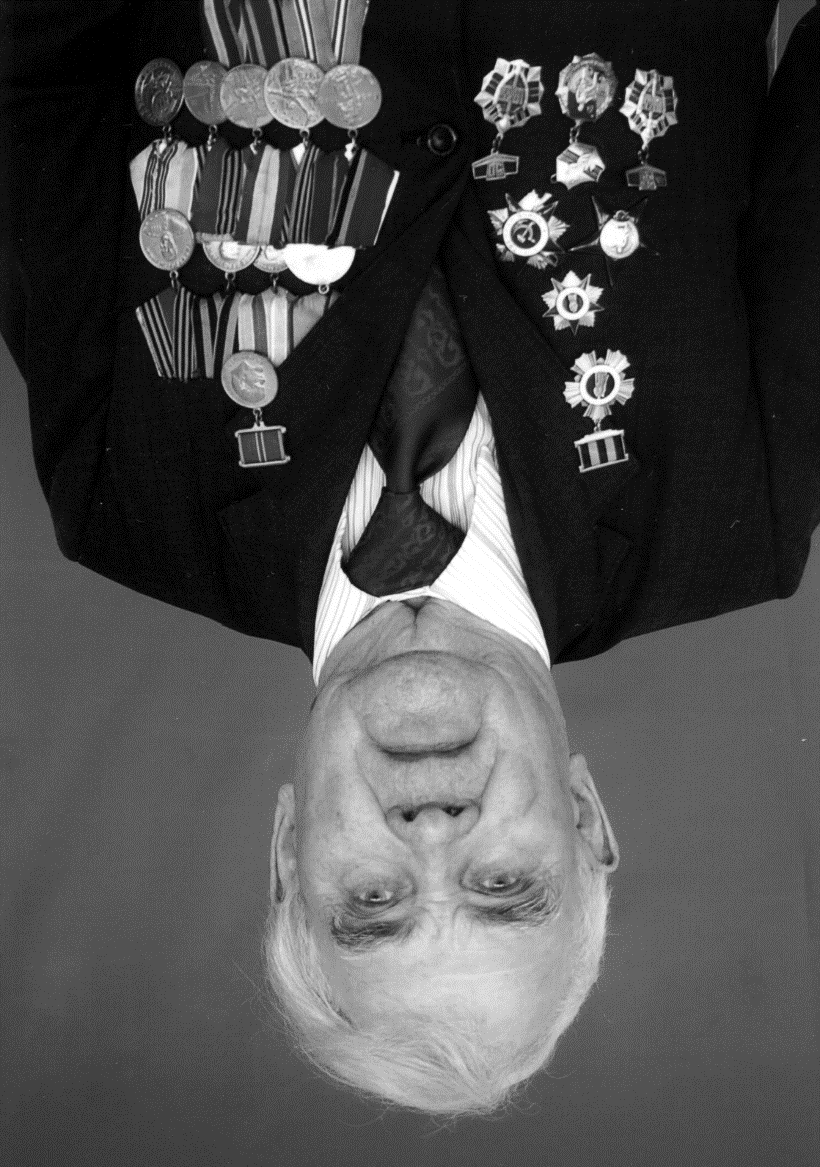 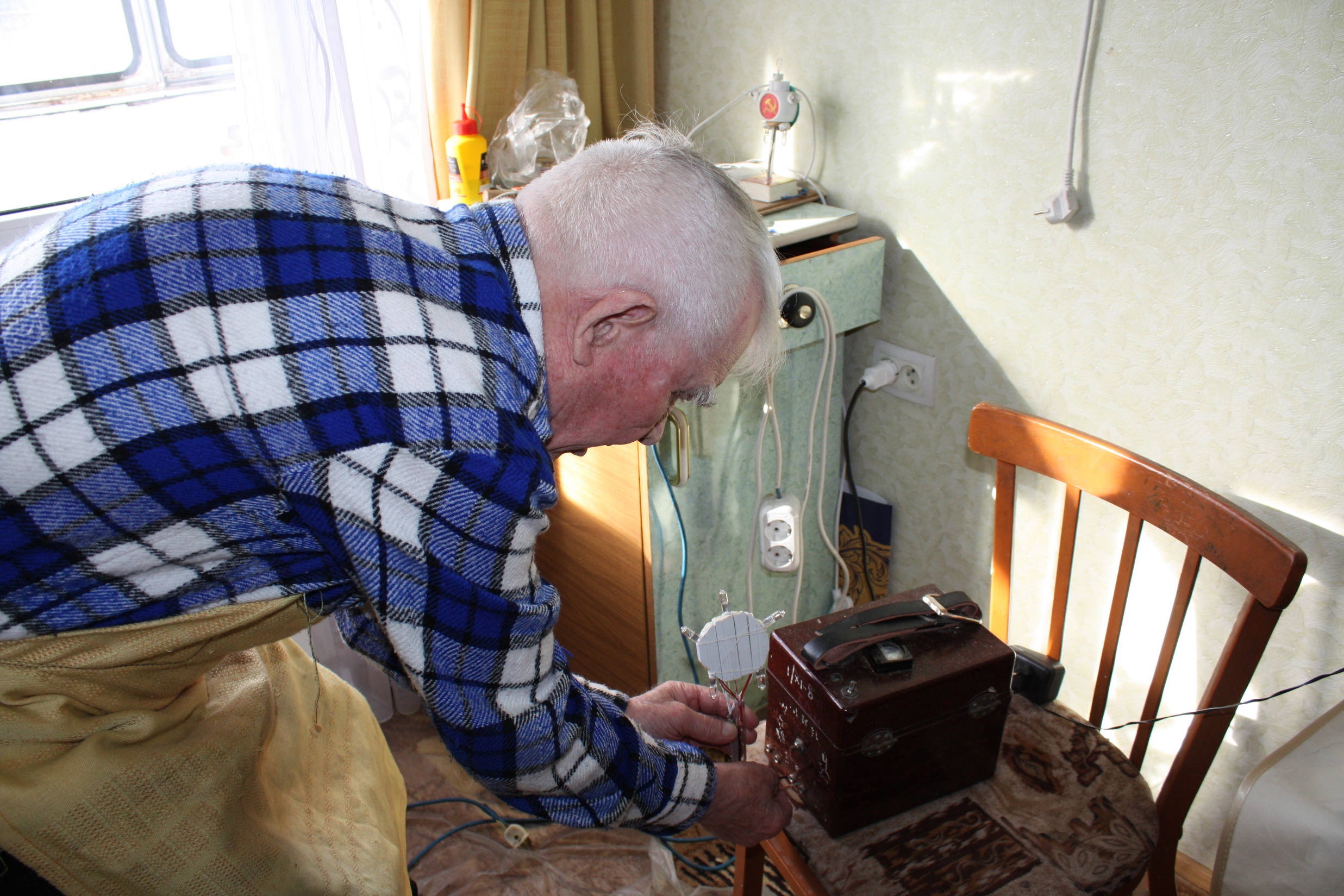 Модели деомида матвеевича
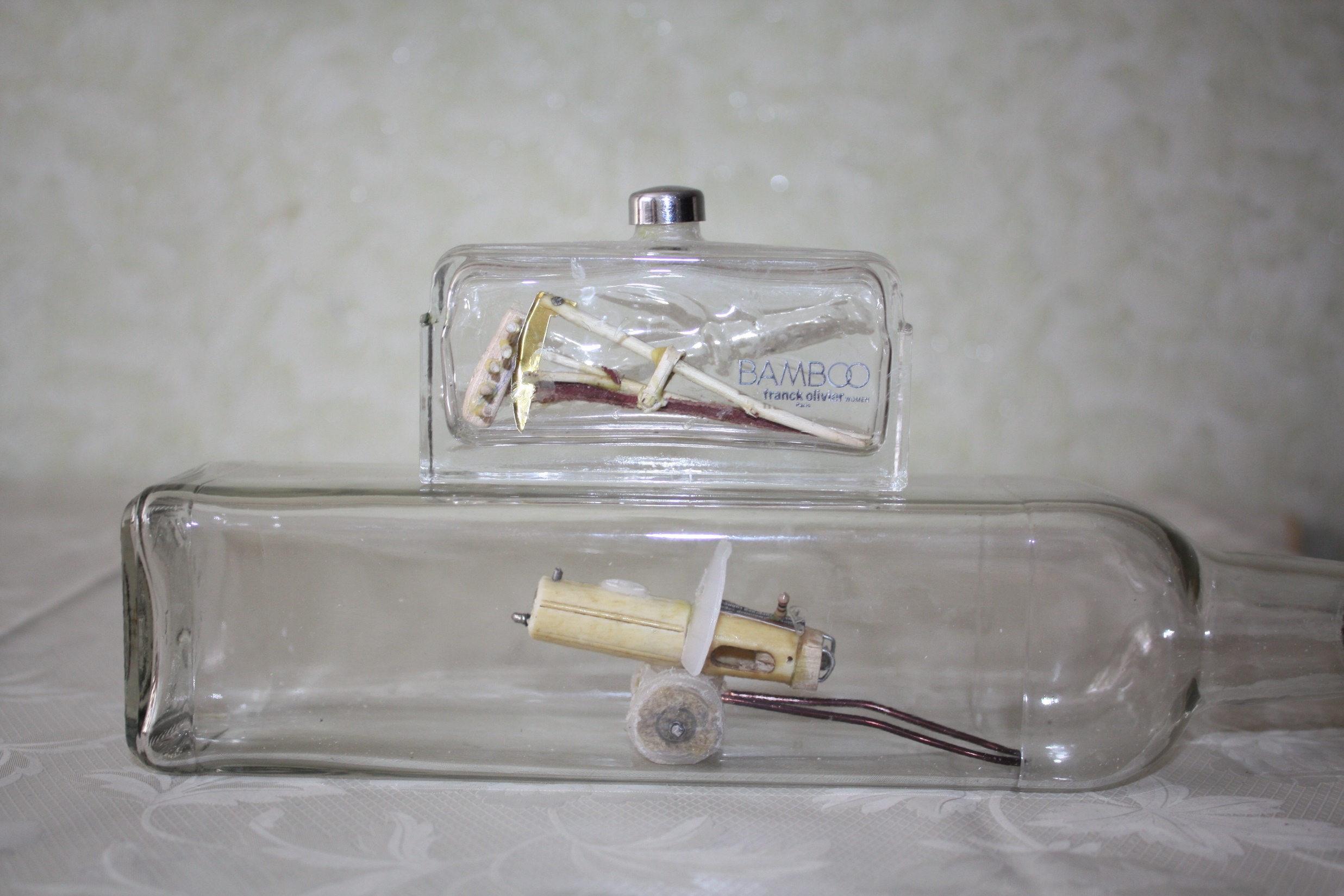 Биография ветерана
Родился в Хакасии в 1919 году
По окончании школы поступил в горнопромышленное училище. Специальность – «Шахтовый электрослесарь»
В 1939 году – призвали на службу в армию
Война. Боевое крещение на Ладоге в 1941 году
Воевал в Свирской Стрелковой краснознамённой	 дивизии до мая 1945 года
Демобилизовался в сентябре 1945 года
1951 год – окончил Ташкентскую техническую школу. Мостостроитель.
Участвовал в строительстве первого автомобильного моста через р. Обь в г. Барнауле.
В 80-х годах прошлого века переехал на жительство в Барнаул
Мостостроитель
Дневник с фронта
Выдержки из дневника опубликованы в сборнике «Письма с фронта любимым…»
Необычный экспонат Деомида Матвеевича
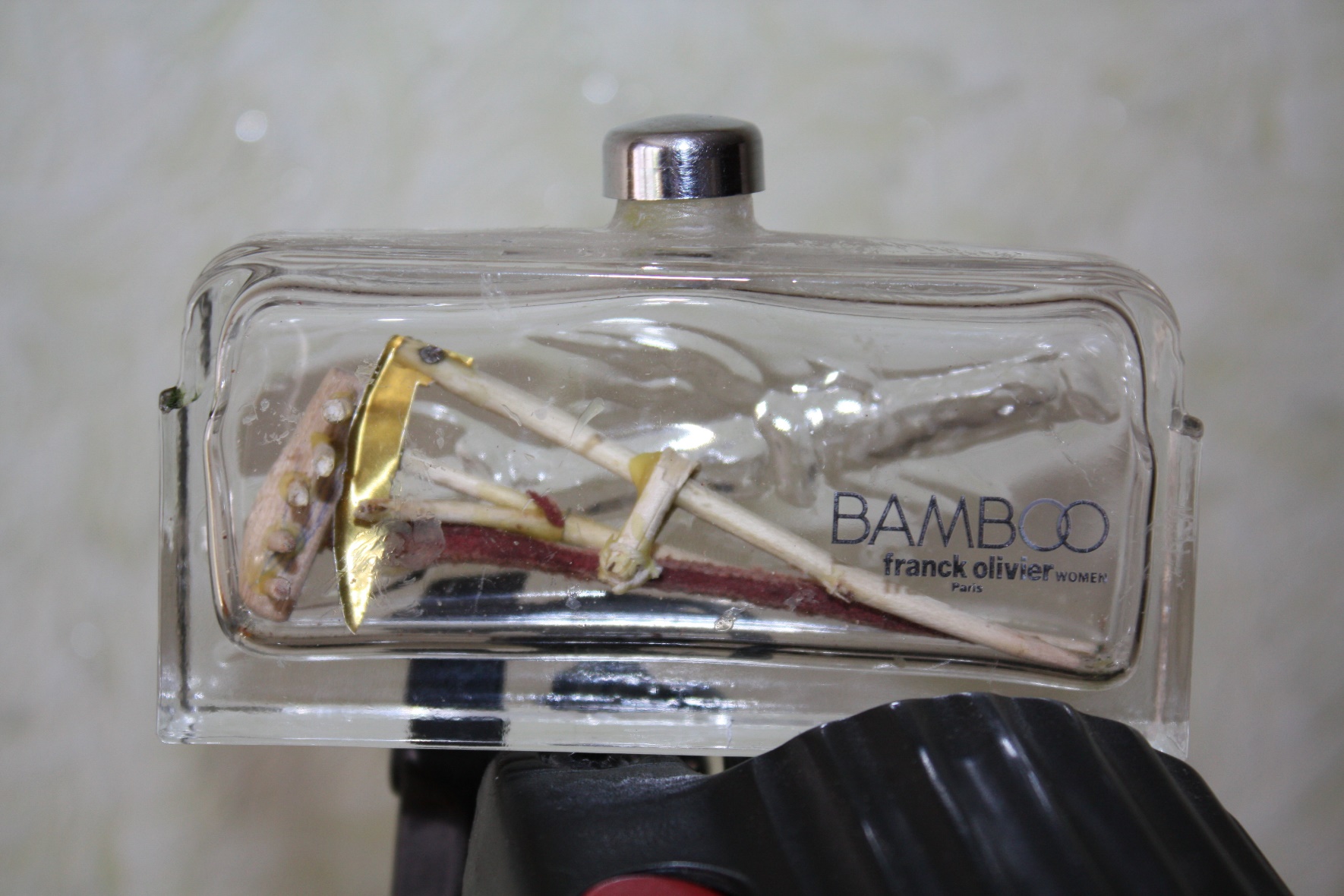